Adolfas Ramanauskas - Vanagas
Darbą atliko: Kęstutis Vilimas
Адольфас Раманаускас-Ванагас
Родился в 1918 году в  Нью-Бритене , США, в семье литовских эмигрантов.

24-25 сентября 1957 г. он был приговорен к смертной казни в суде в Вильнюсе.
Адольф внес большой вклад в независимость Литвы как партизан.
Первоначально А. Раманаускас возглавлял партизанскую группу района ,, Лесные братья,,.

 Среди «братьев» Раманаускас был известен под позывным «Ванагас» («Ястреб»).

 Летом 1945 года он стал командиром батальона Меркине в Дзукии.
Осенью 1947 года взял на себя руководство Дайнавским районом, а в 1948 году был избран командиром партизанского района в южной части Литвы.
На съезде партизан Литвы А. Раманаускас был назначен заместителем председателя президентского совета  Йонаса Жемайтиса-Витаутаса, позднее первым заместителем. 
В начале 19-го века он был командующим силами обороны ЛЛКС, и ему была присуждена степень партизанского полковника.
С 1952 г. к концу 19-го века, после разрыва отношений с главой исполнительной власти, А. Раманаускас и его семья прятались и писали мемуары в партизанских рядах.
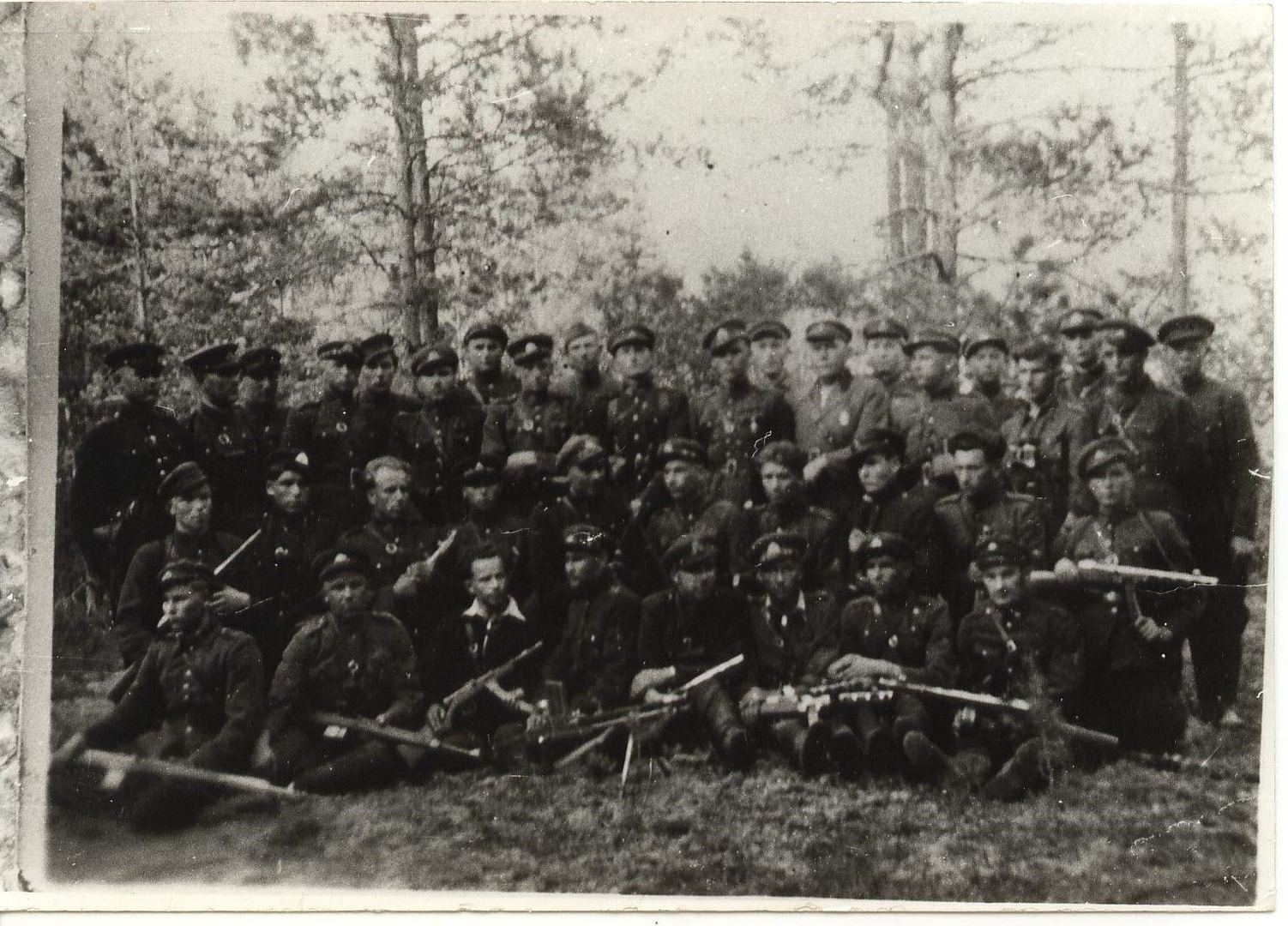 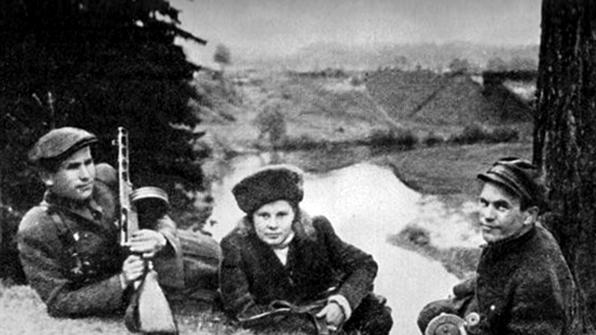 КГБ уделял особое внимание поиску и ликвидации А. Раманаускаса-Ванаго. Постоянная оперативная группа была сформирована из наиболее квалифицированных сотрудников КГБ. Это доказывает, что это был великий партизан.
12 октября 1956г. вместе со своей женой Бируте Мажейкайте были арестованы в Каунасе. 
С первых часов допроса партизанский командир подвергся жестоким пыткам.

 После нескольких часов жестких допросов Раманаускас был доставлен в тюремную больницу - сотрудники службы безопасности обеспокоены тем, что подозреваемый не выживет.
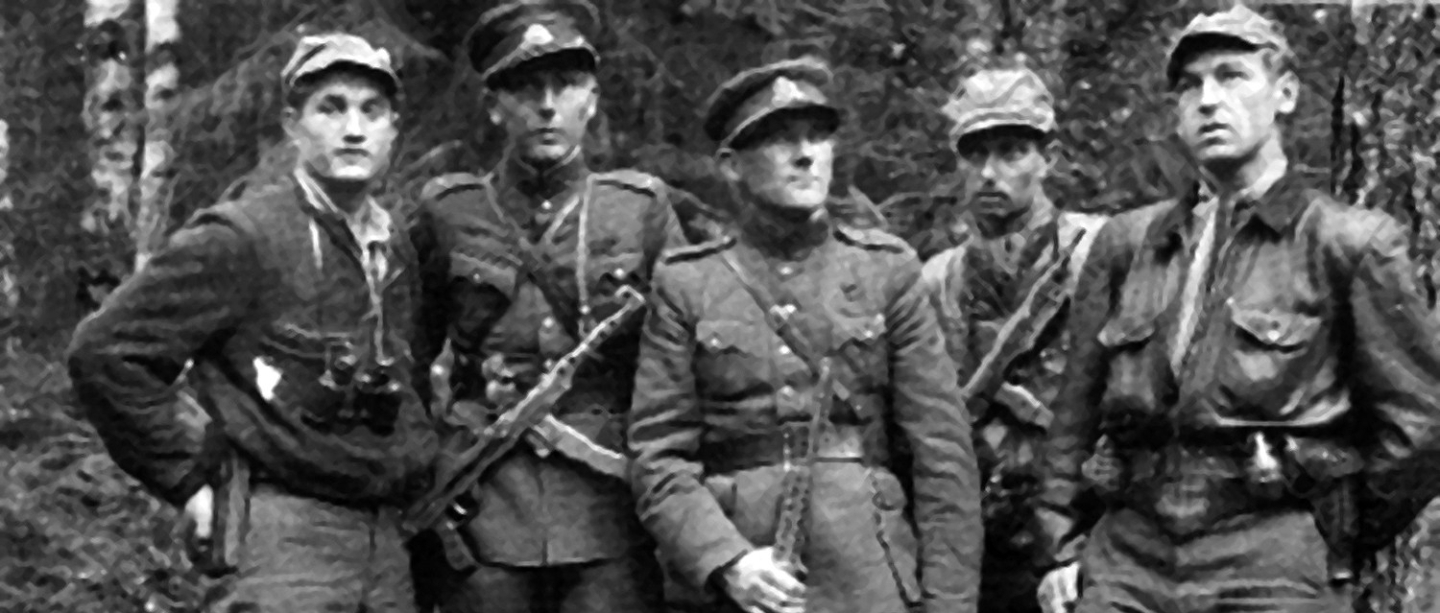 25 сентября 1957 года Раманаускас был приговорён к смертной казни.
 Казнён 29 ноября 1957 года. 
Его жена была приговорена к 8 годам лагерей.